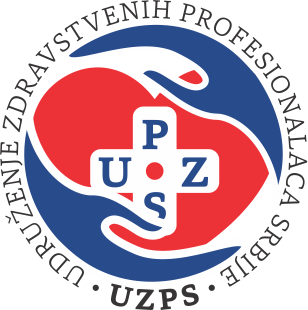 I Međunarodni simpozijum Udruženja zdravstvenih profesionalaca Srbije "Bol kao medicinski, biološki, psihološki, sociološki i kulturološki fenomen"
NASLOV RADA / PAPER TITLE

Autori / Authors: Ime Prezime, Organizacija / Name Surname, Organization
10-12. oktobar 2019, Hotel Royal, Banja Koviljača, Srbija
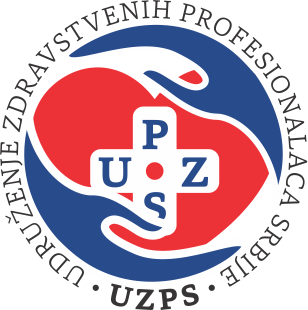 I Međunarodni simpozijum Udruženja zdravstvenih profesionalaca Srbije "Bol kao medicinski, biološki, psihološki, sociološki i kulturološki fenomen"
Uvod / Introduction
Text...
Text...
Text...
Text...
Text...
10-12. oktobar 2019, Hotel Royal, Banja Koviljača, Srbija